企業・団体名
所在地：
企業紹介シート１枚目
※本テキストボックスは消去してください。
QR
コード
URL：
担当者：
部署：
役職：
E-mail：
（名刺情報のQRコード、ロゴ、写真など）
企業紹介シート2枚目
※本テキストボックスは消去してください。
（事業内容・特色・取扱製品など）
企業紹介シートは表紙（1枚目）を入れて
2枚におさめてください。
※本テキストボックスは消去してください。
企業紹介シート: 2025/2/20企業の成長のカギはここに！支援策の活用術を学ぶビジネス交流会
姫路商工会議所
企業紹介シートについて
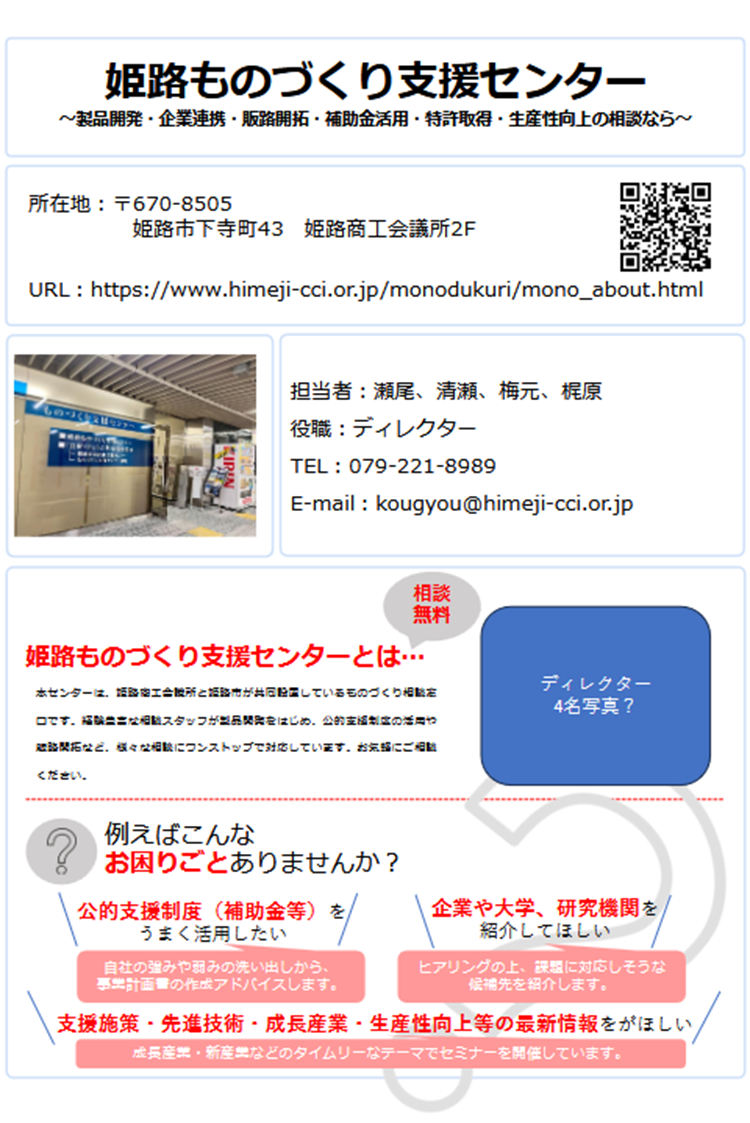 ◎ 企業紹介シートとは
　　　事業・製品紹介、連携募集など
　　　紹介できる企業間交流シートです。

◎ 会場での周知方法
　　　印刷したもの（A4サイズ）を配架します。

◎ 提出データについて
　　　同一企業・団体から1データご提供いただけます。　　　（申込者・内容が異なる場合も、1シートのみの掲出となります。）
【提出先】姫路商工会議所　産業政策担当（中島）
                kougyou@himeji-cci.or.jp

【提出締切】202５年2月13日(木) 17:00
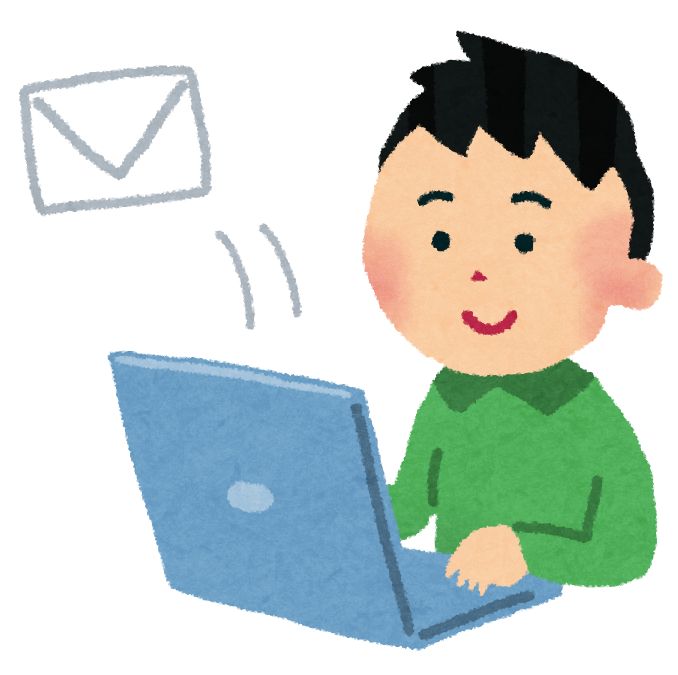 ※期日までに提出がない場合は、ご辞退と判断させていただきます。